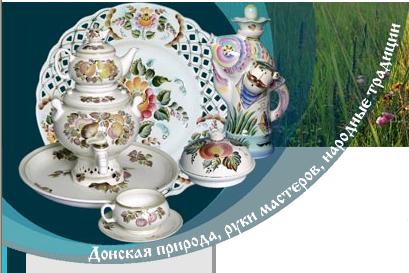 Донских степей неяркая краса
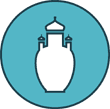 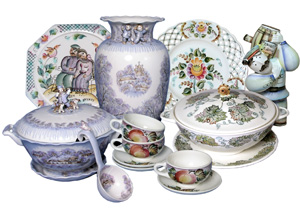 Мастер-класс 
по изобразительному искусству
Учитель 
МОУ Вишневской СОШ №2 Марченко 
Марина Борисовна
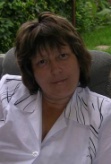 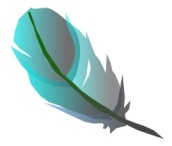 2011  год
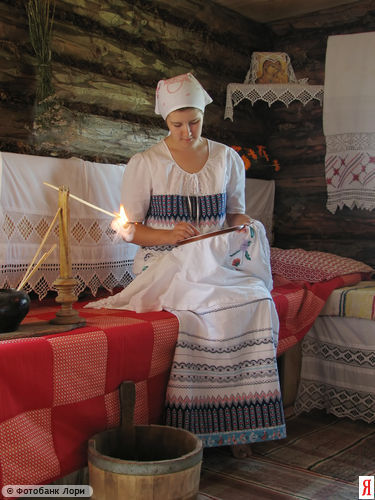 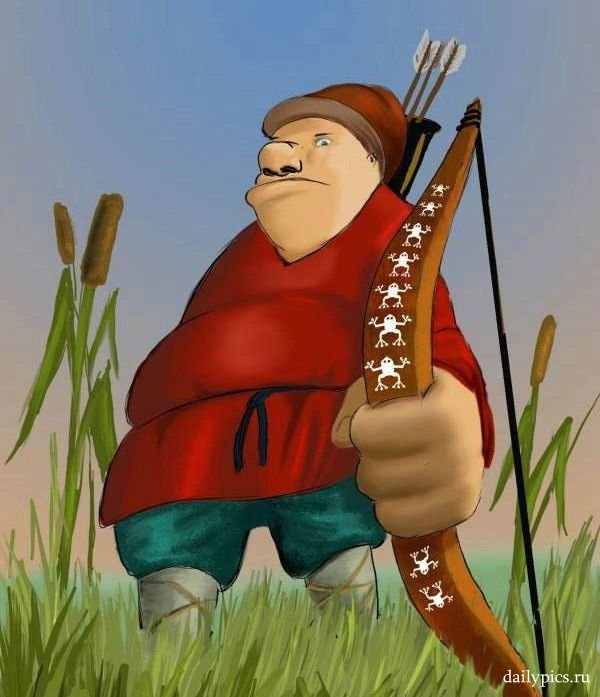 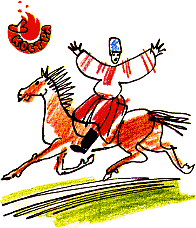 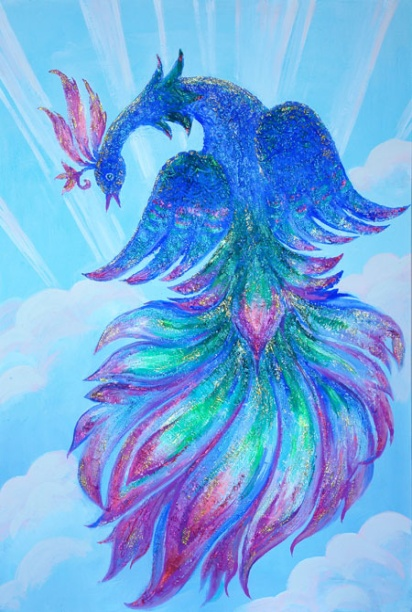 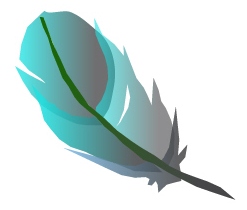 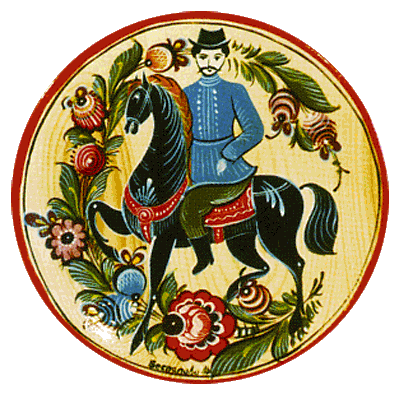 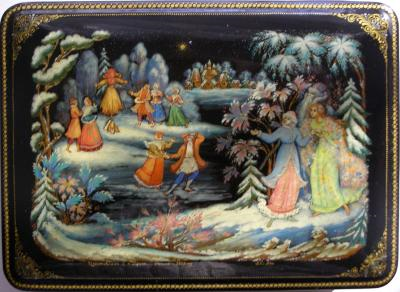 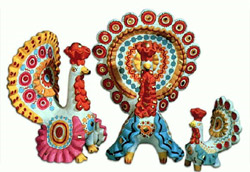 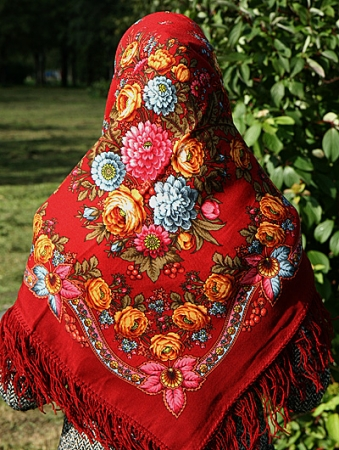 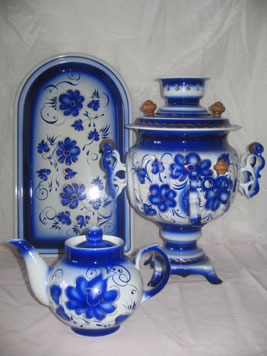 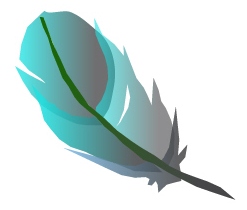 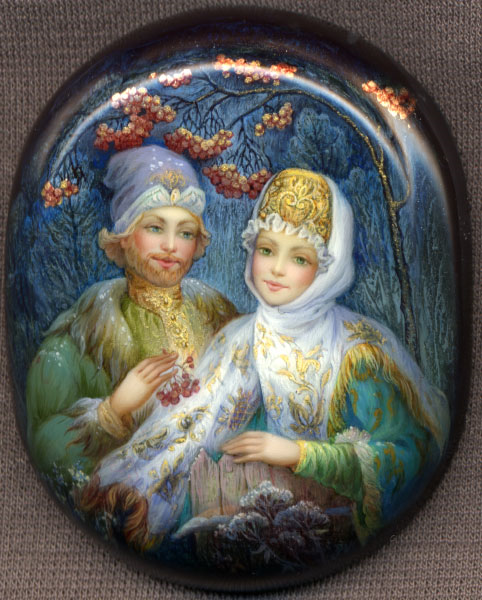 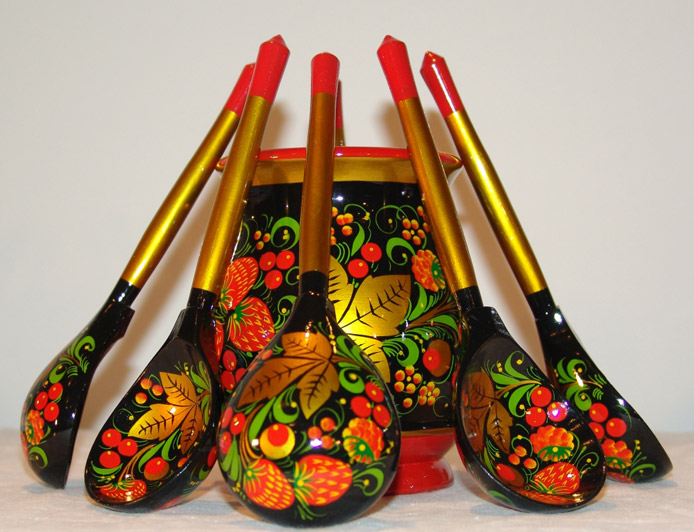 История города Семикаракорск
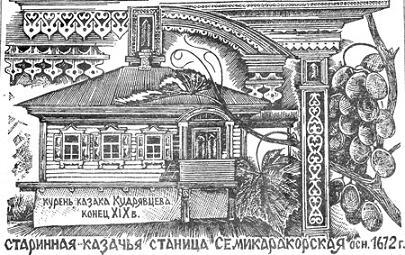 Археологические исследования в окрестностях нынешнего города Семикаракорска подтверждают, что здесь еще с дохристианских времен везде стихийно возникали кустарные гончарные мастерские, используя богатые местные ресурсы сырья: различные глины и песок.
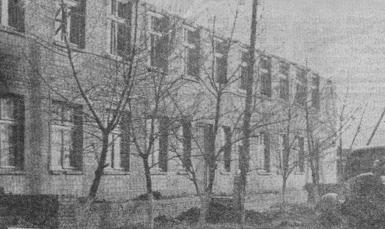 Достаточно близко от города при раскопках обнаружены древние многослойные поселения периода средневековья, в развалах которых обнаружена характерная традиционная керамика с местной глиной в тесте из обрывов реки Дон.
В 1936 г. все промысловые отдельные гончарные мастерские объединяются и, приобретая устойчивые структуры, создается керамическое производство при Семикаракорском райпромкомбинате.
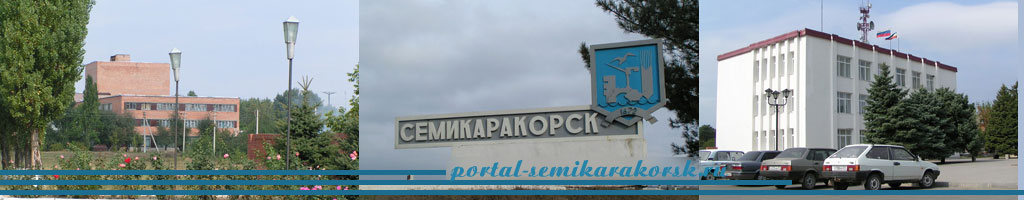 Здесь в 1972 г. внедрена технология изготовления художественных изделий и сувениров из белой фаянсовой массы.
В марте 1973 г. изделия впервые отнесены к категории изделий народных художественных промыслов.
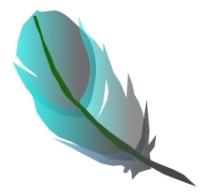 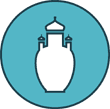 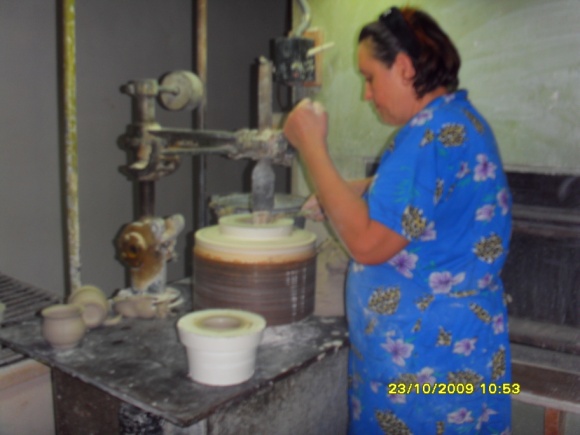 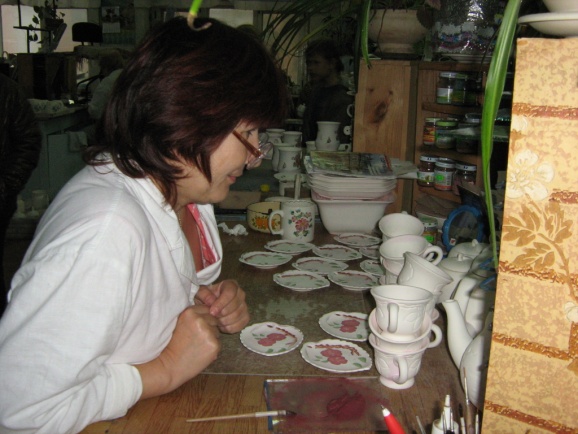 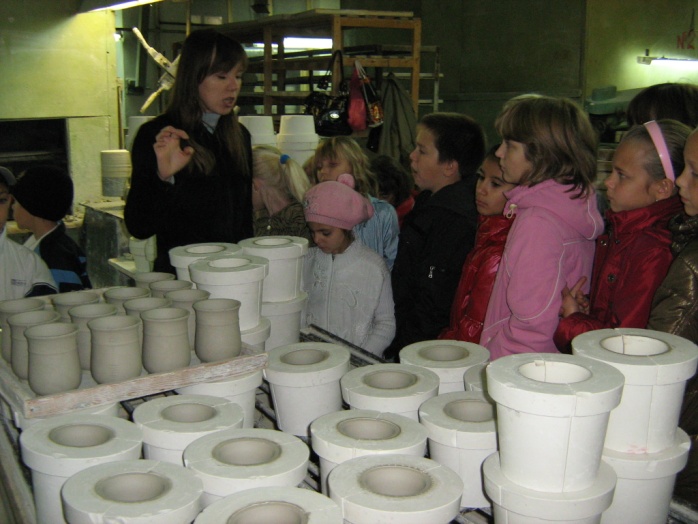 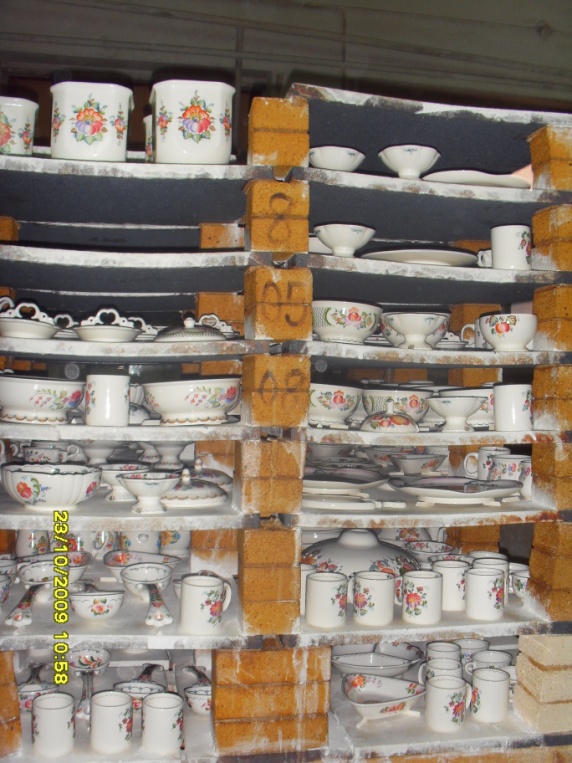 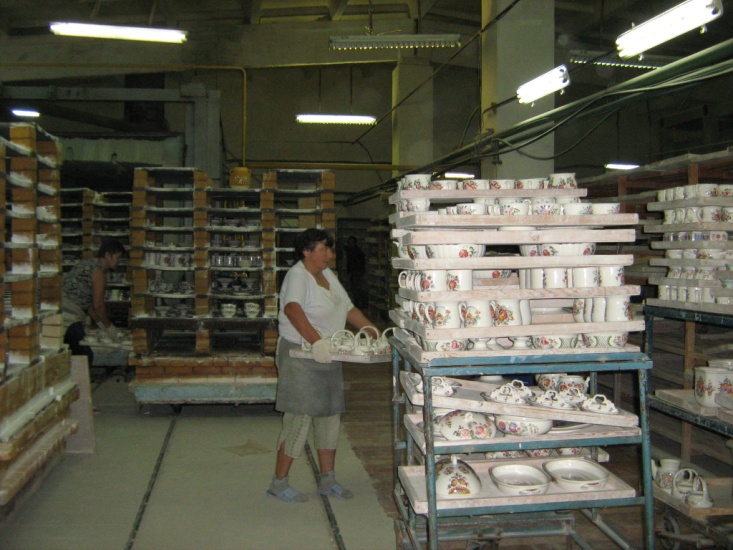 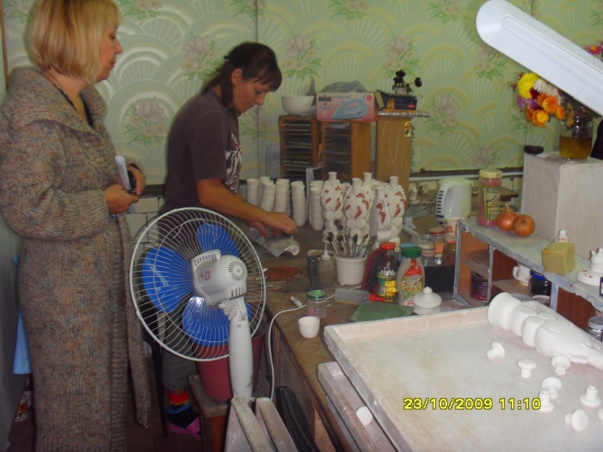 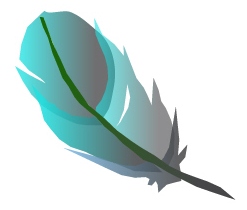 Семикаракорские изделия
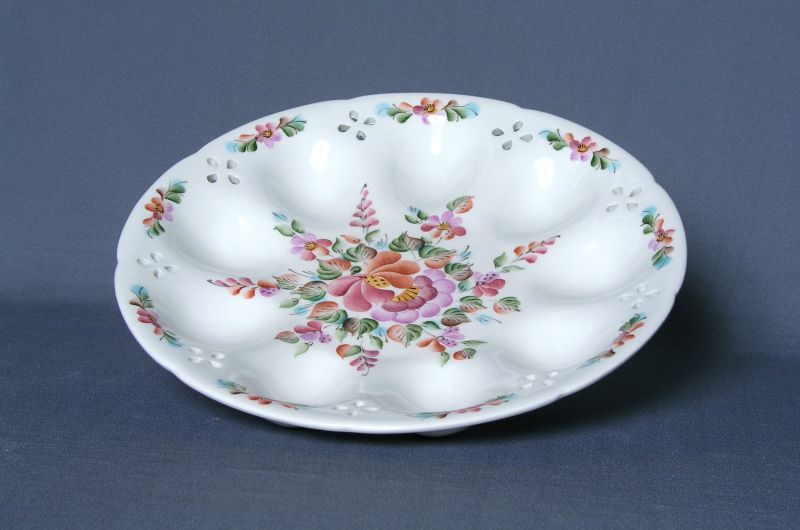 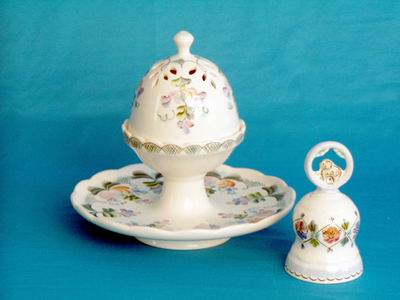 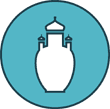 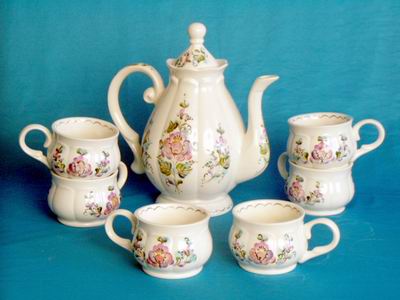 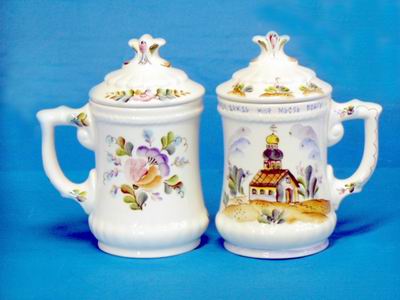 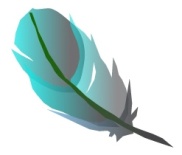 Цветы, словно подернуты легкой дымкой! Да ведь в наших донских степях 
иначе и не бывает!  Солнце так палит, что вся степь маревом покрыта!
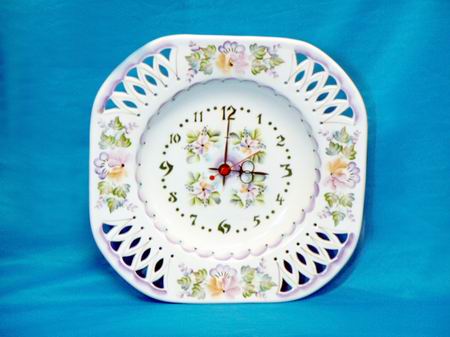 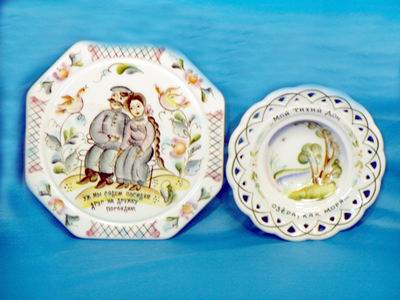 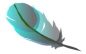 И над землею воздух в колебанье Мигает быстро, будто бы кипит!
Полдневный час. Жара гнетет дыханье, Глядишь, прищурясь - блеск глаза слепит.
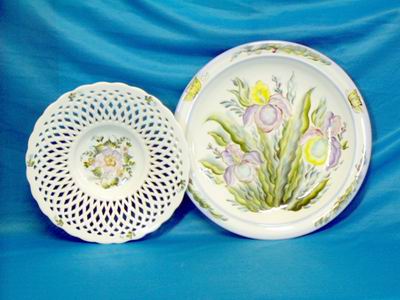 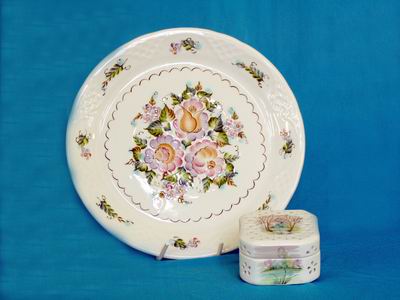 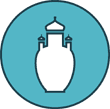 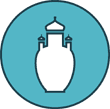 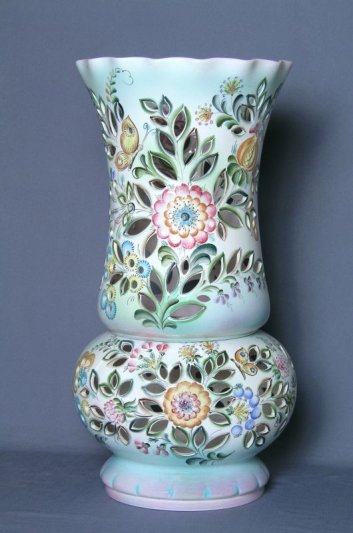 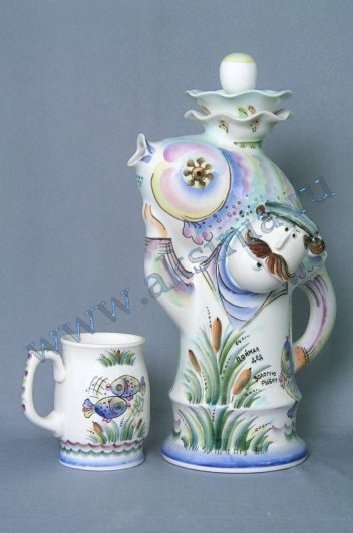 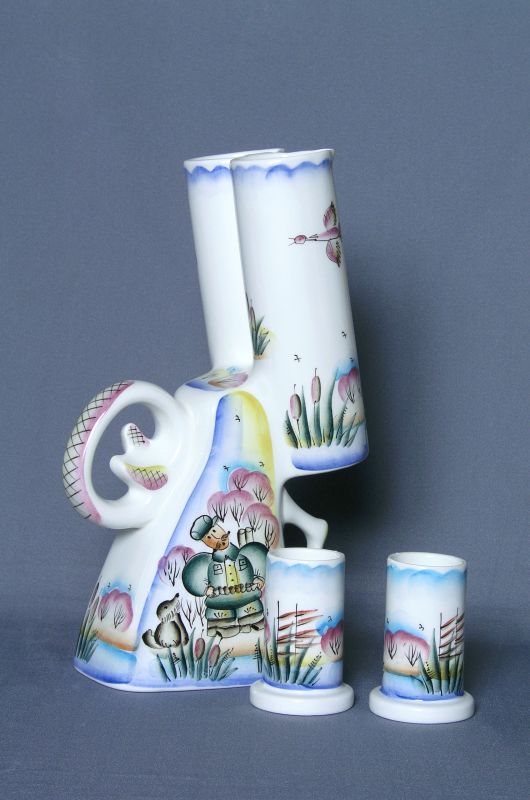 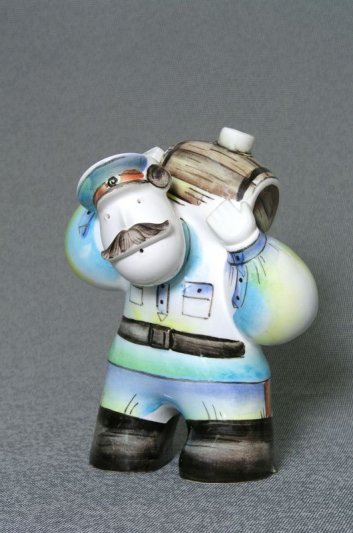 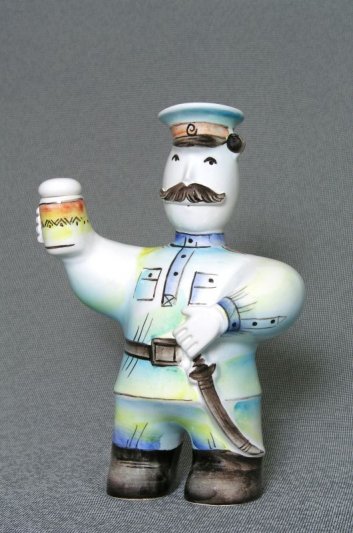 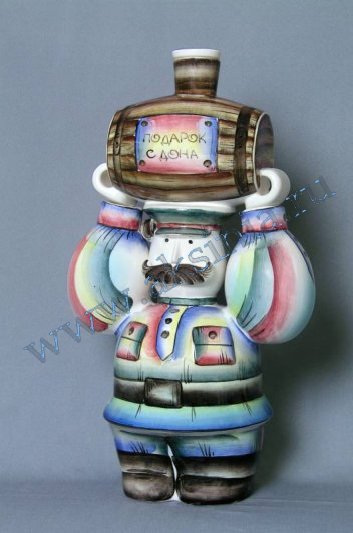 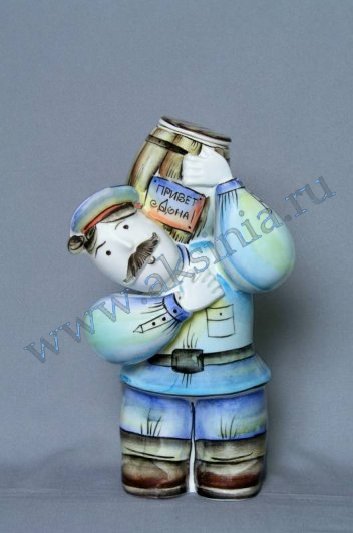 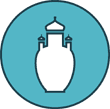 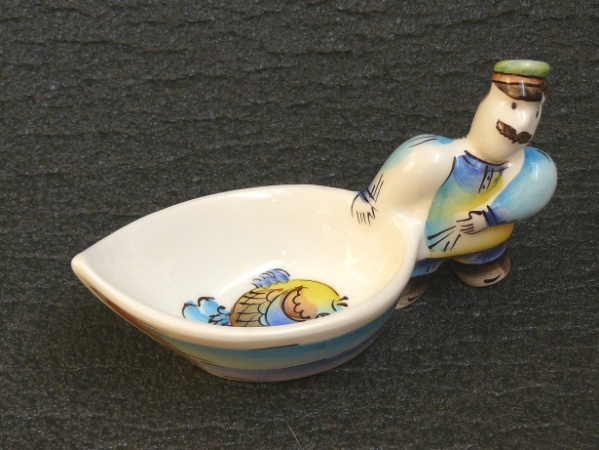 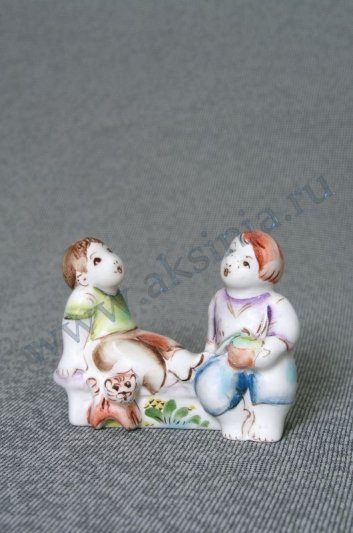 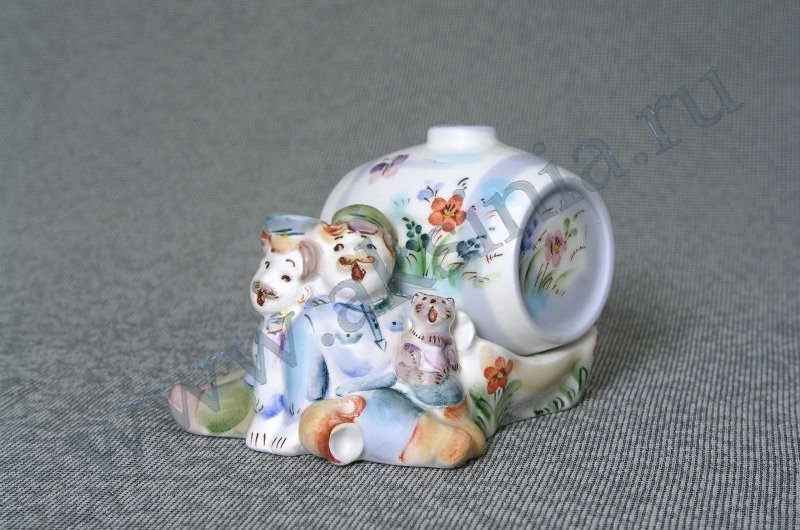 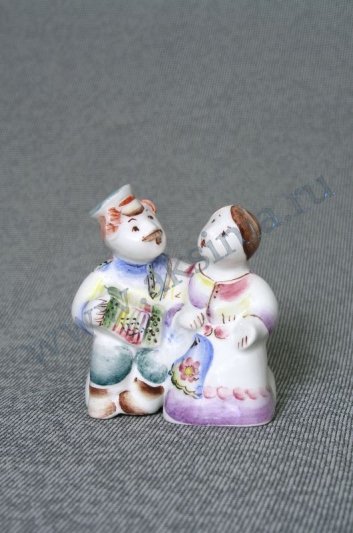 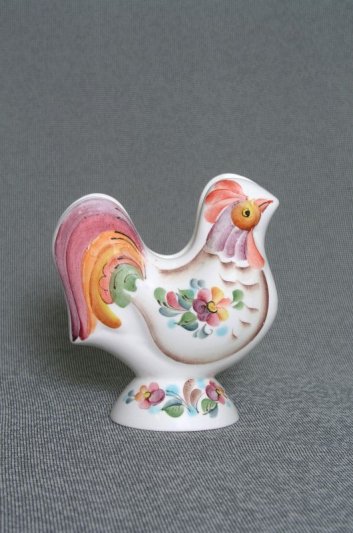 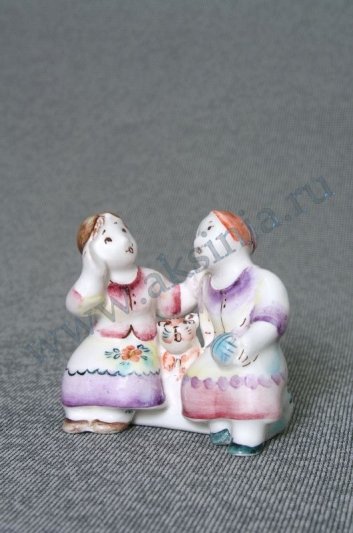 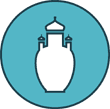 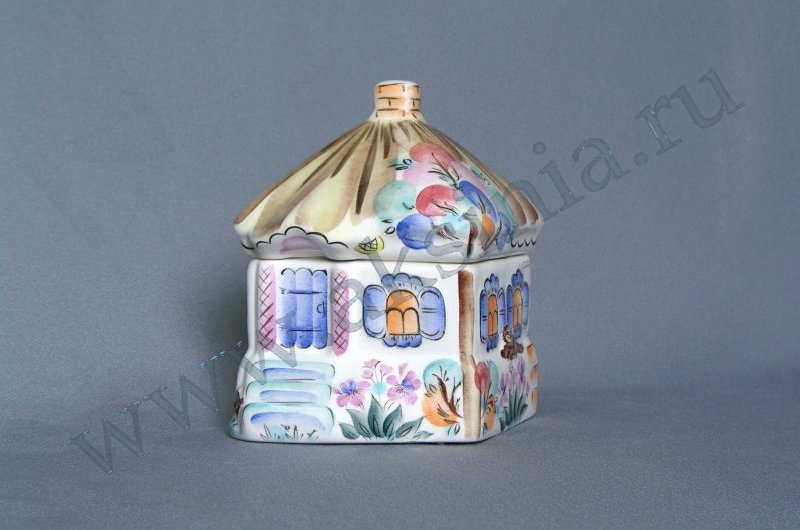 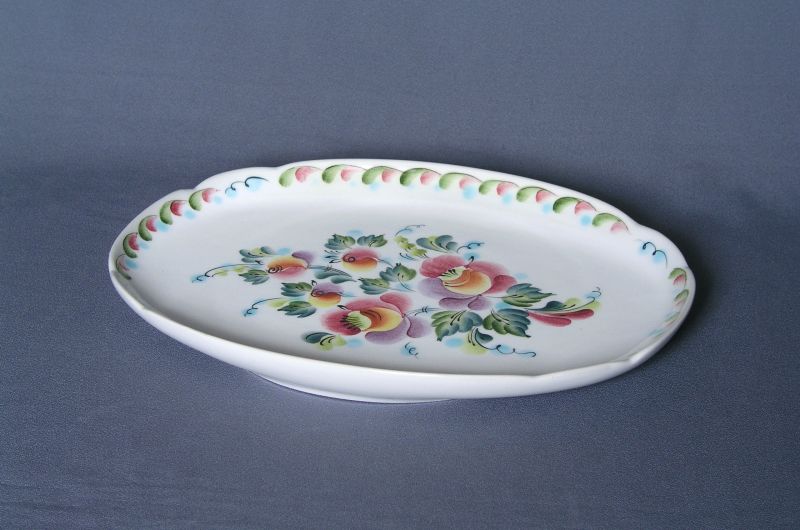 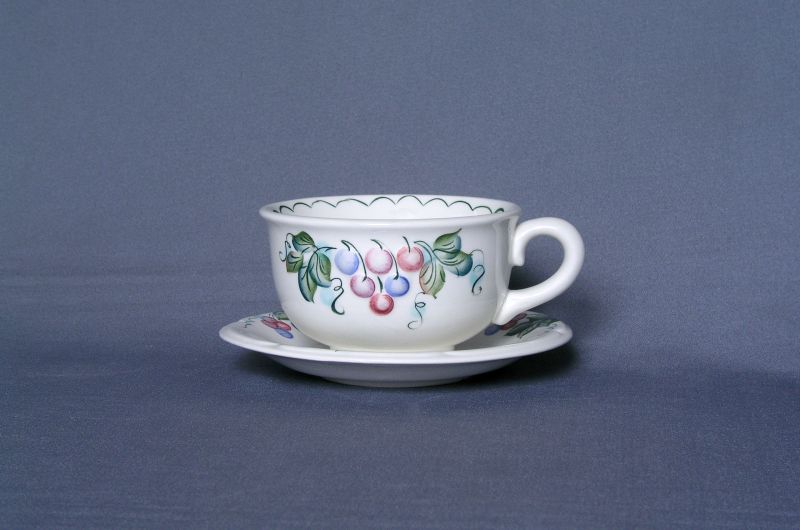 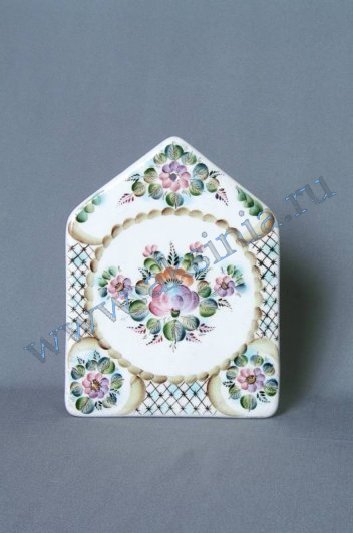 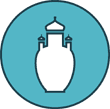 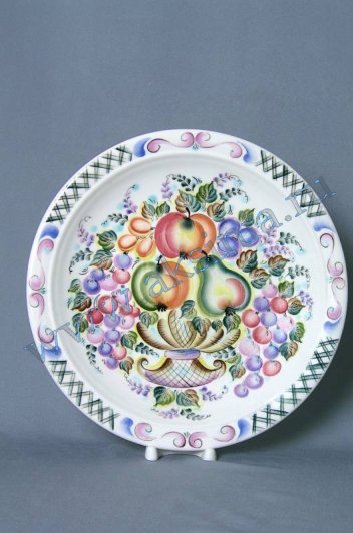 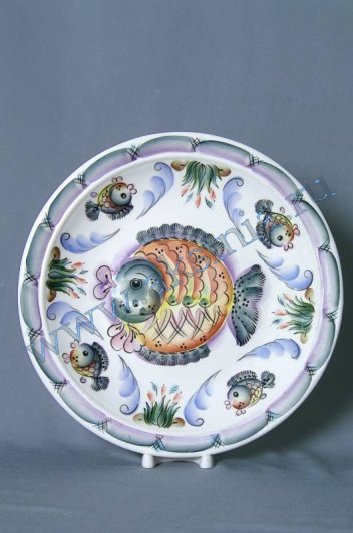 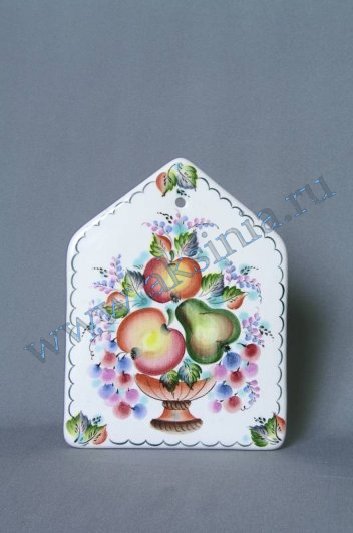 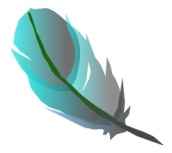 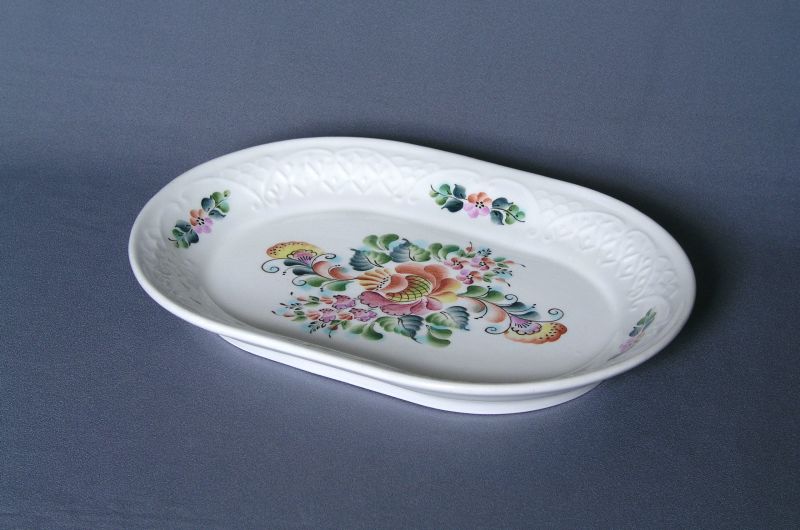 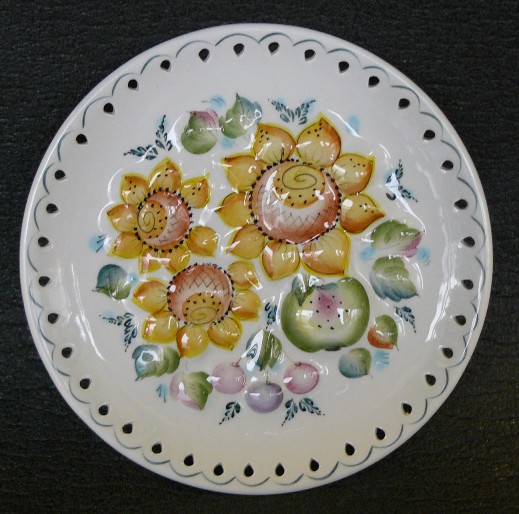 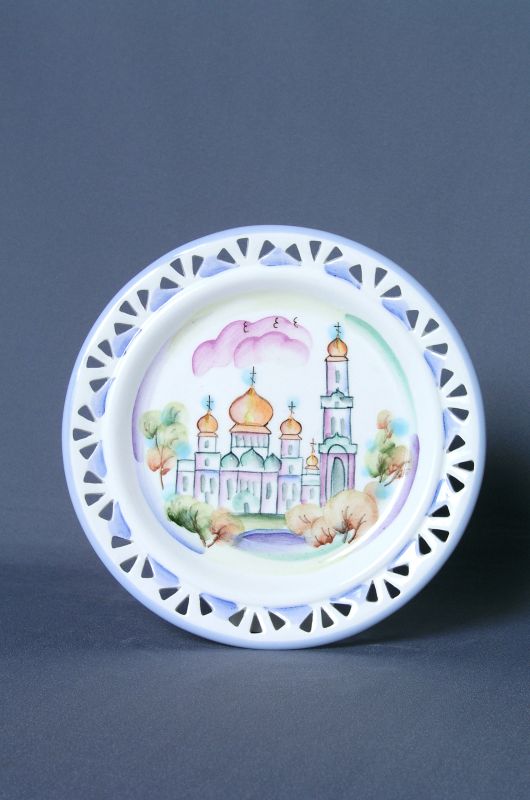 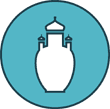 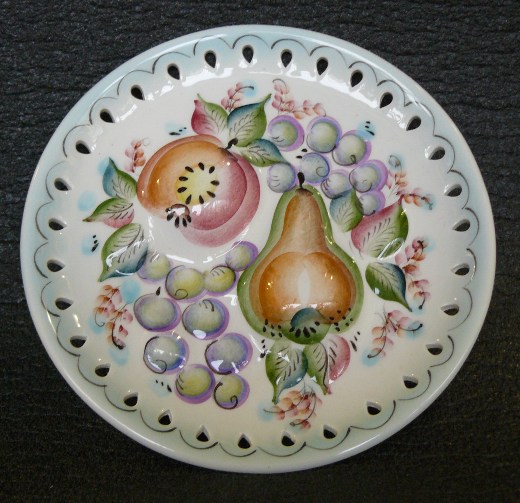 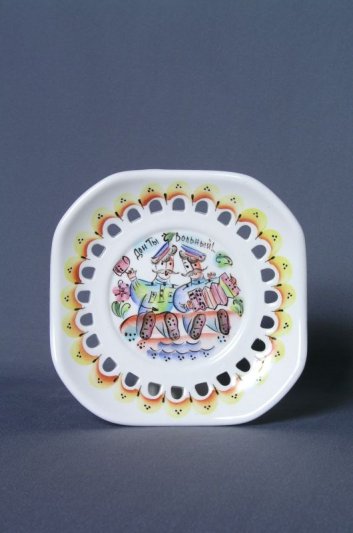 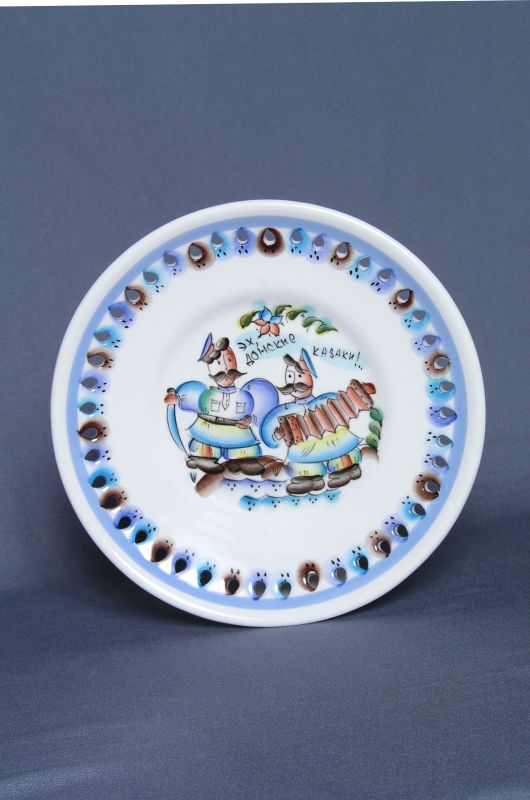 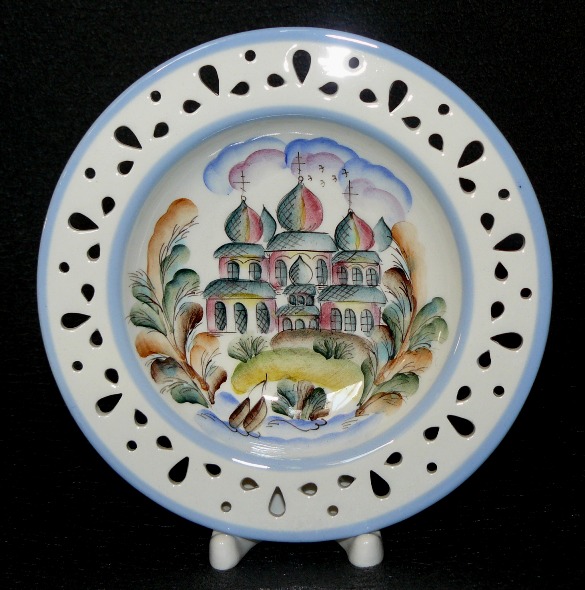 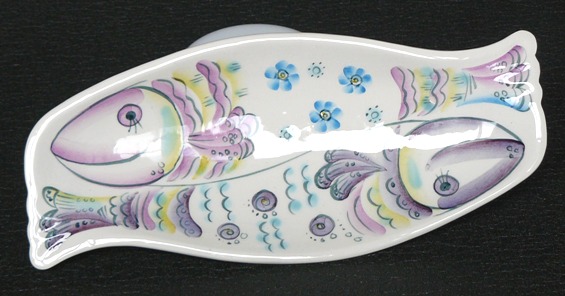 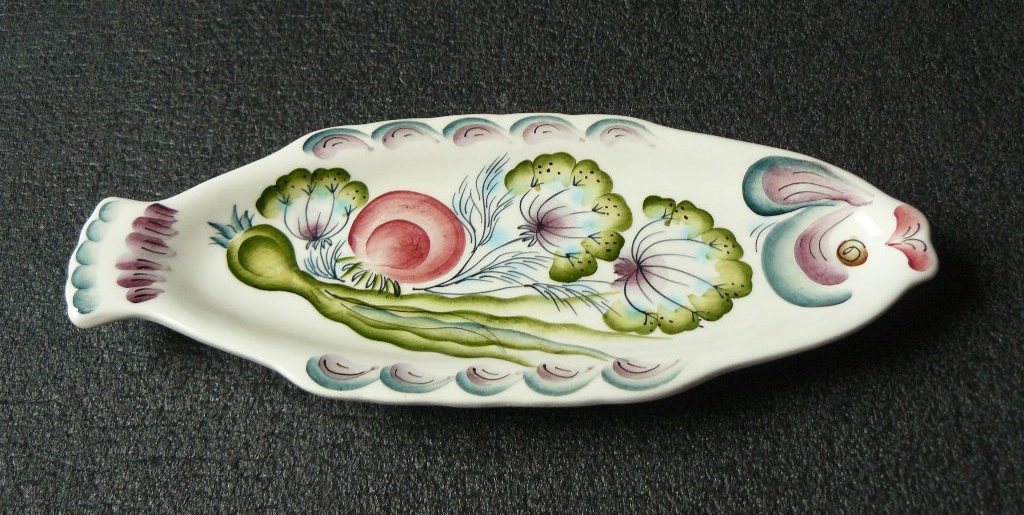 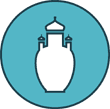 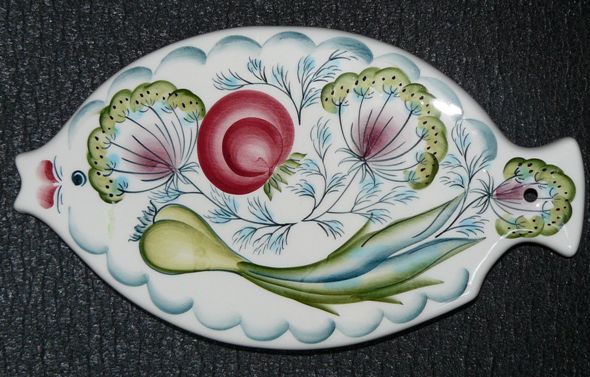 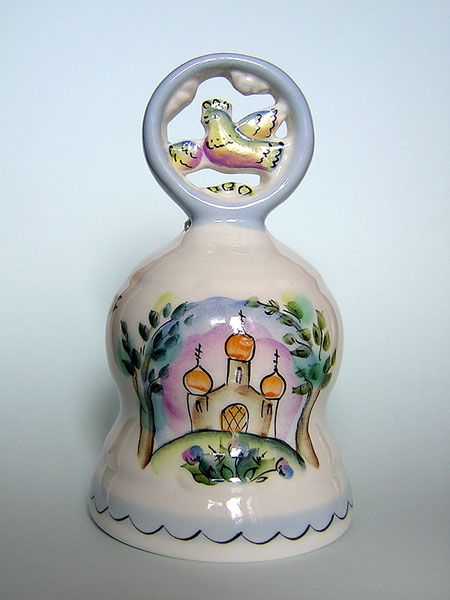 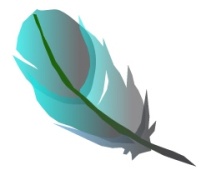 Колокольчики
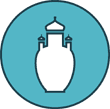 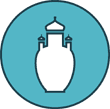 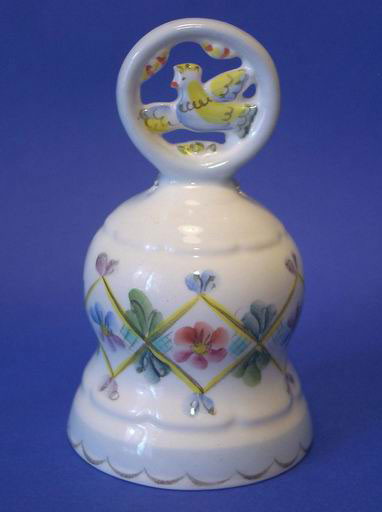 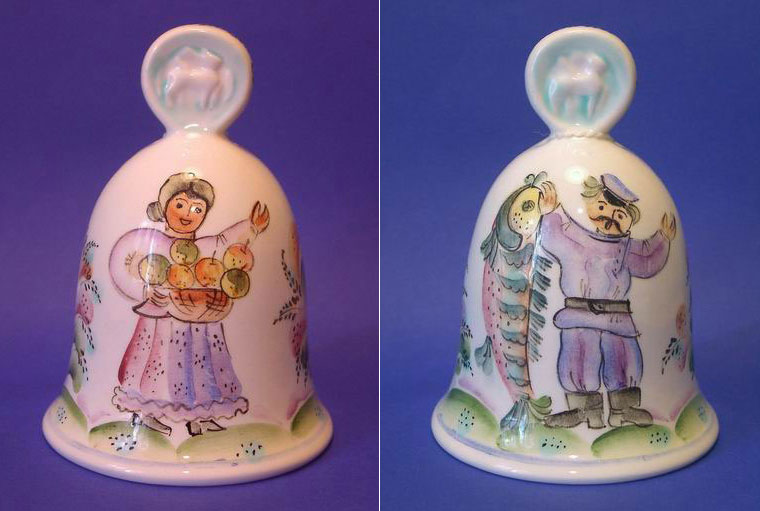 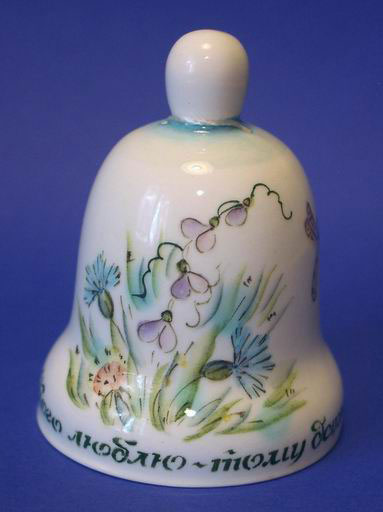 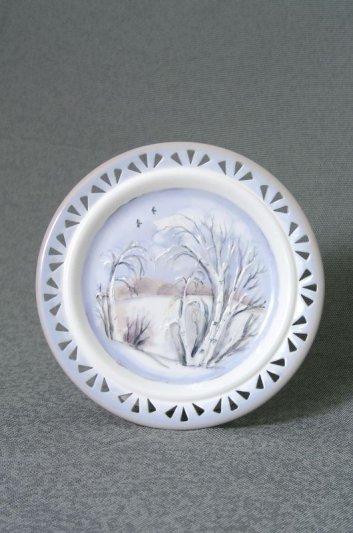 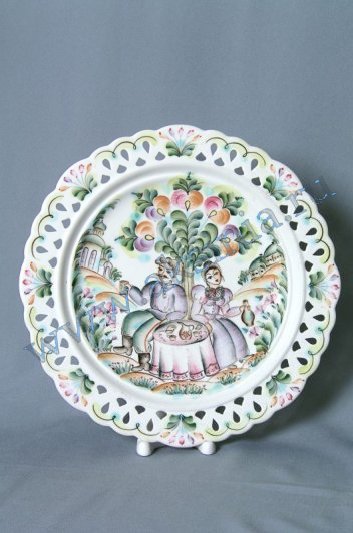 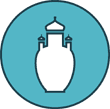 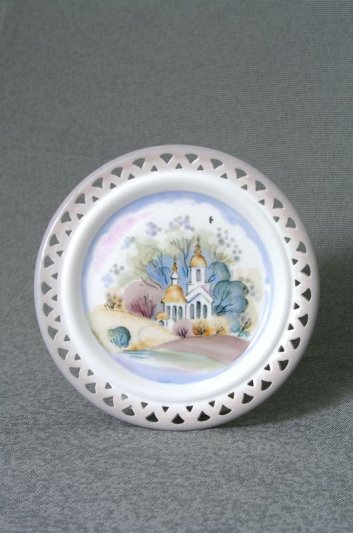 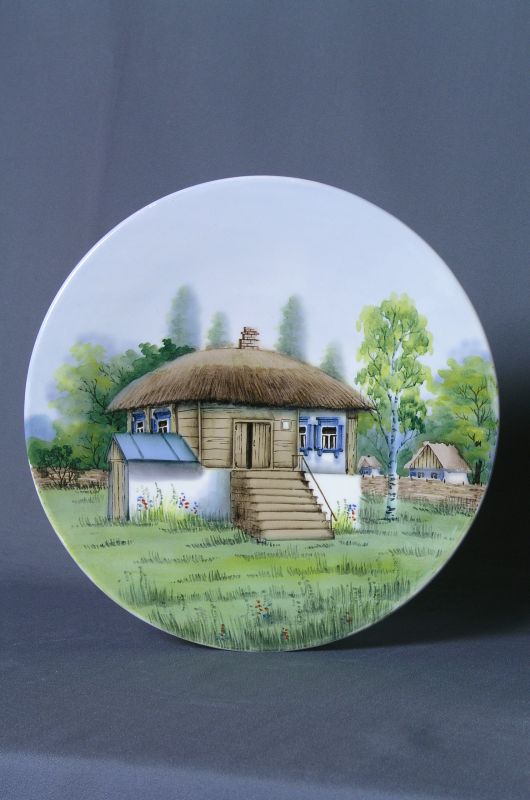 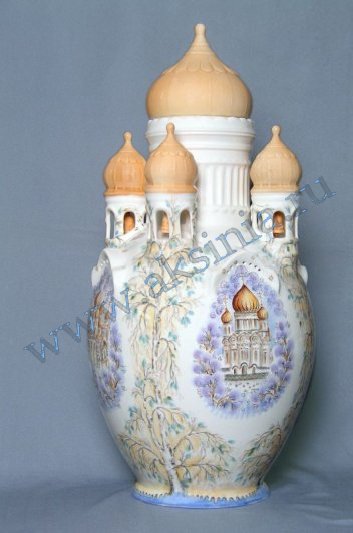 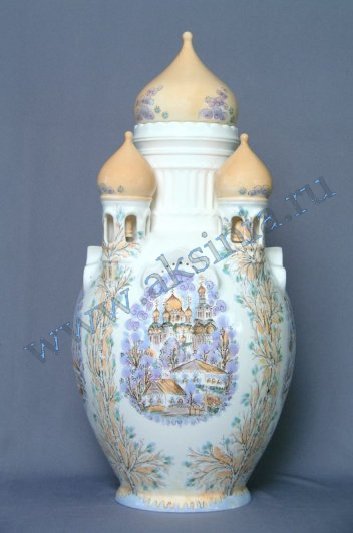 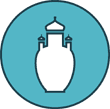 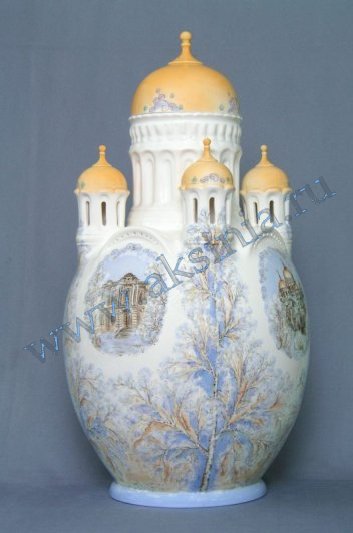 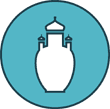 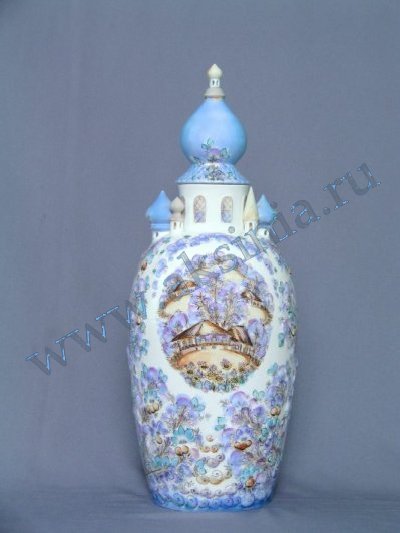 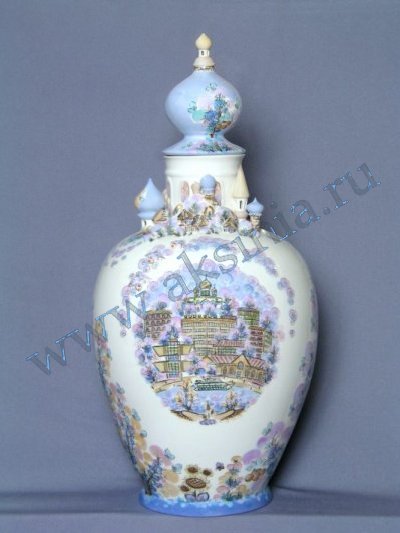 В память, наверное, о той казачке - Аксинье, которая так верно ждала своего суженого и которая самый первый кувшин расписала, и назвали семикаракорцы свой промысел фаянсовый...  «АКСИНЬЯ»
Мастер-класс
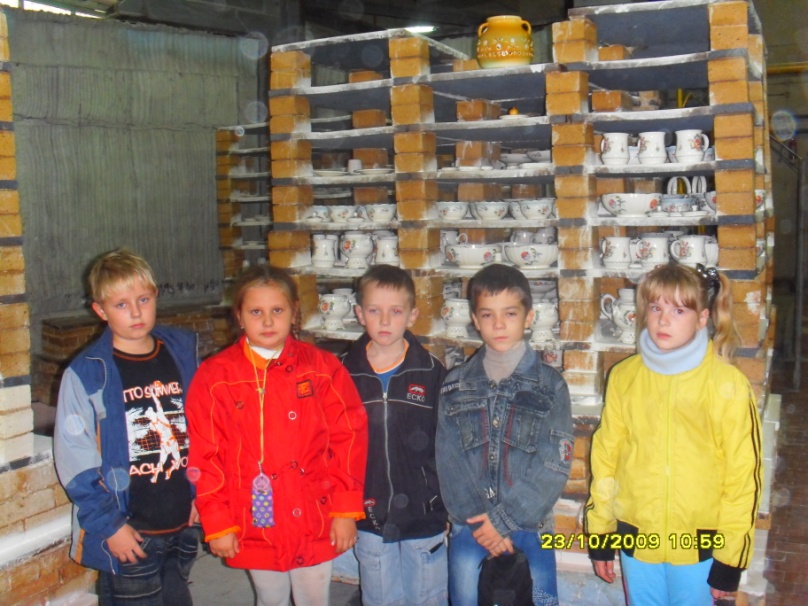 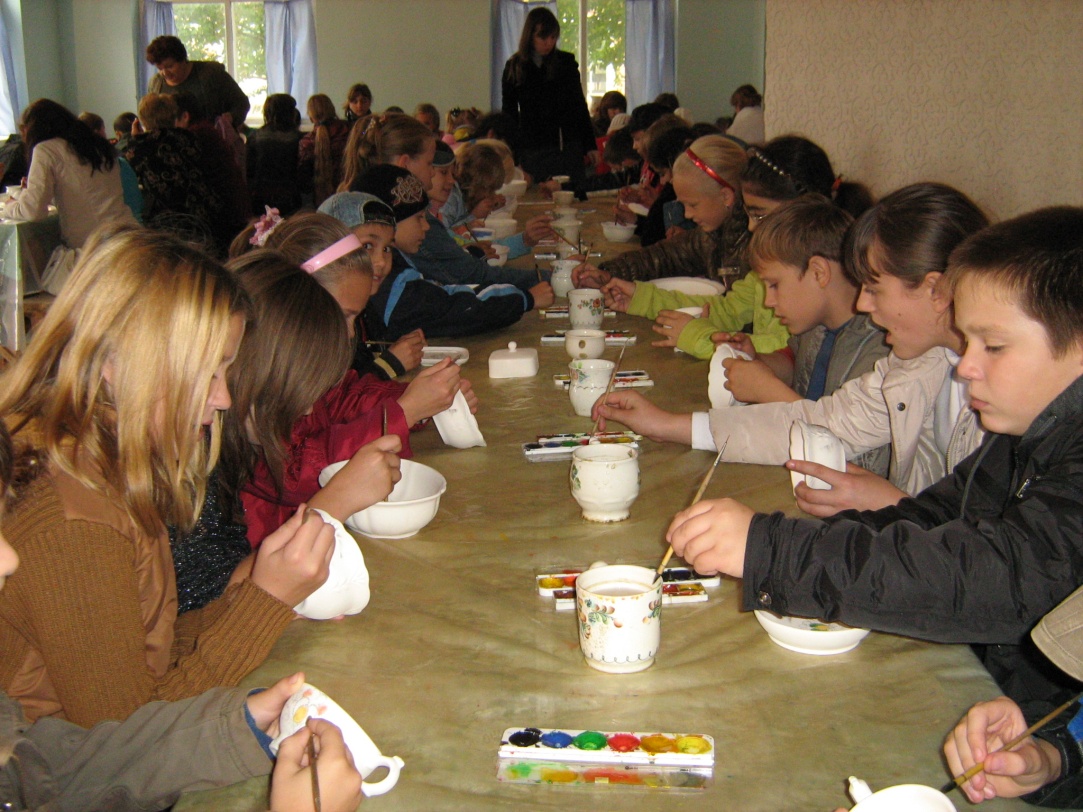 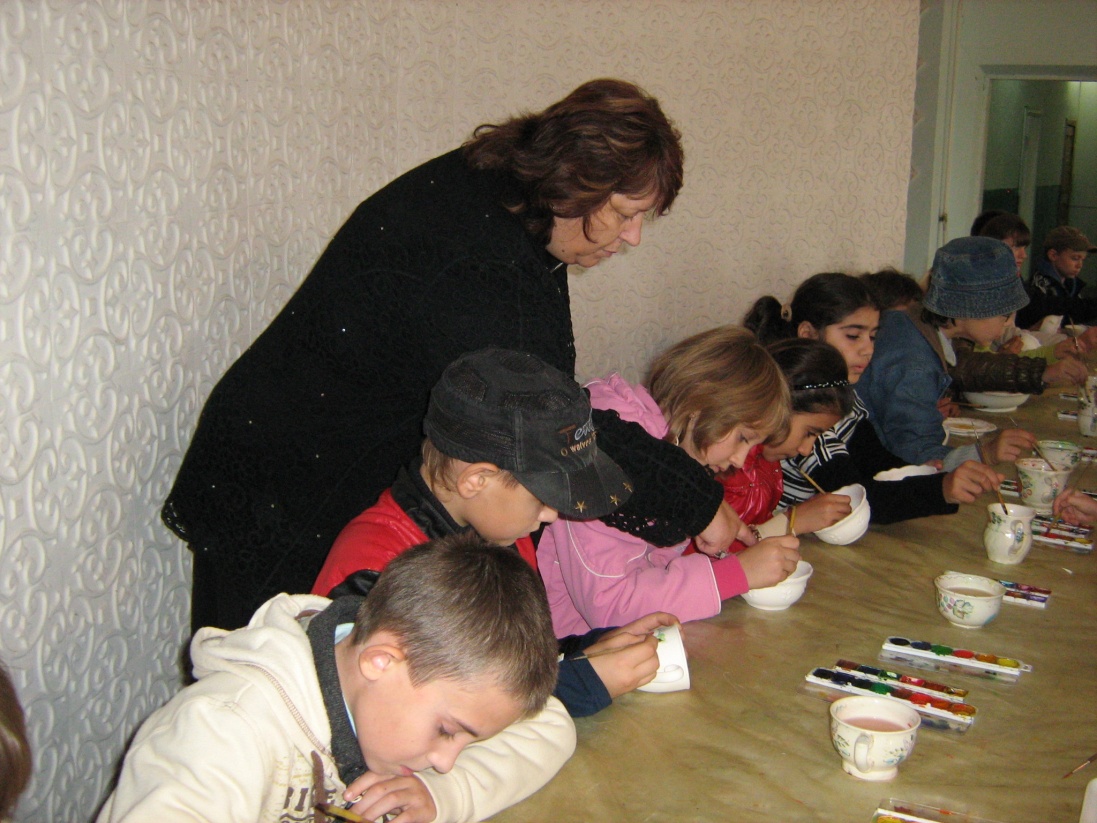 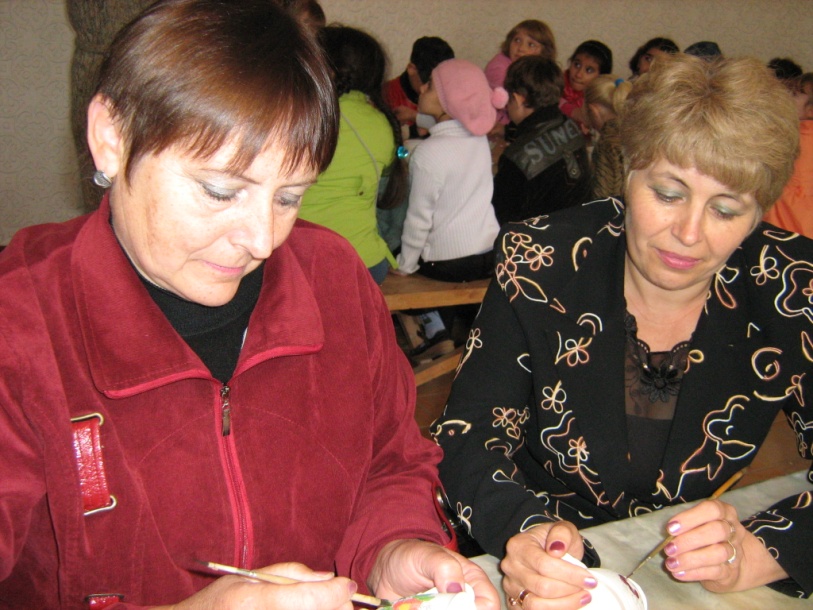 Эл
ементы 
ро
с
пи
с
и
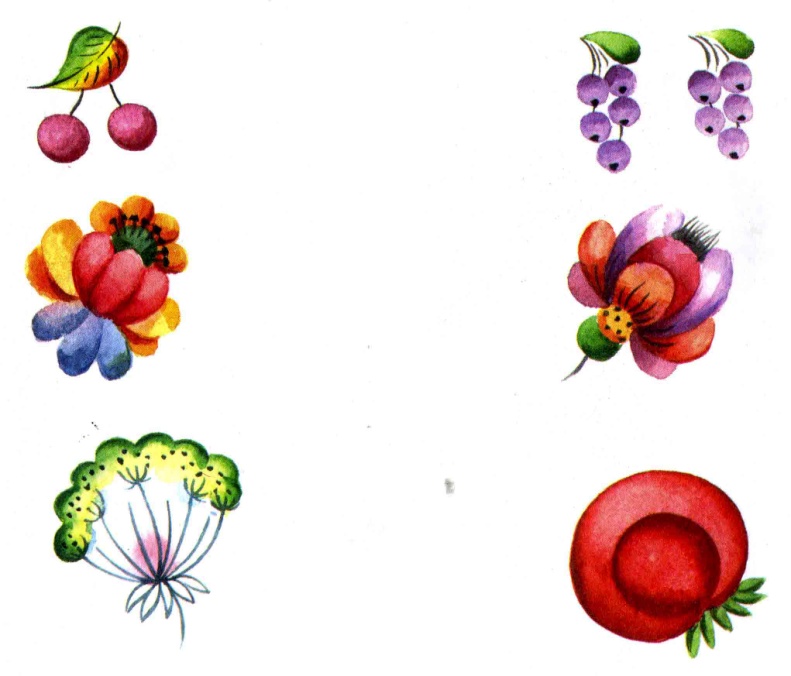 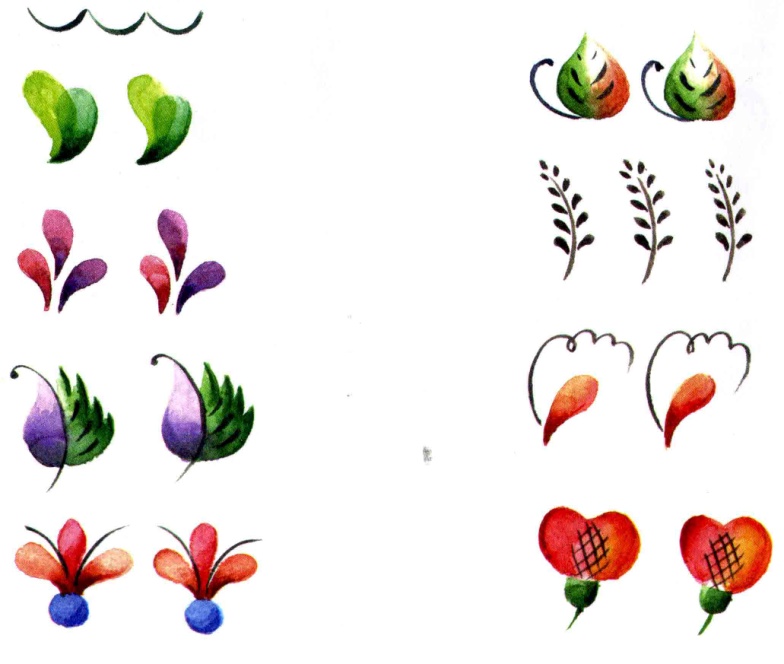 Э   л   е   м   е   н   т   ы              р   о   с   п   и   с   и
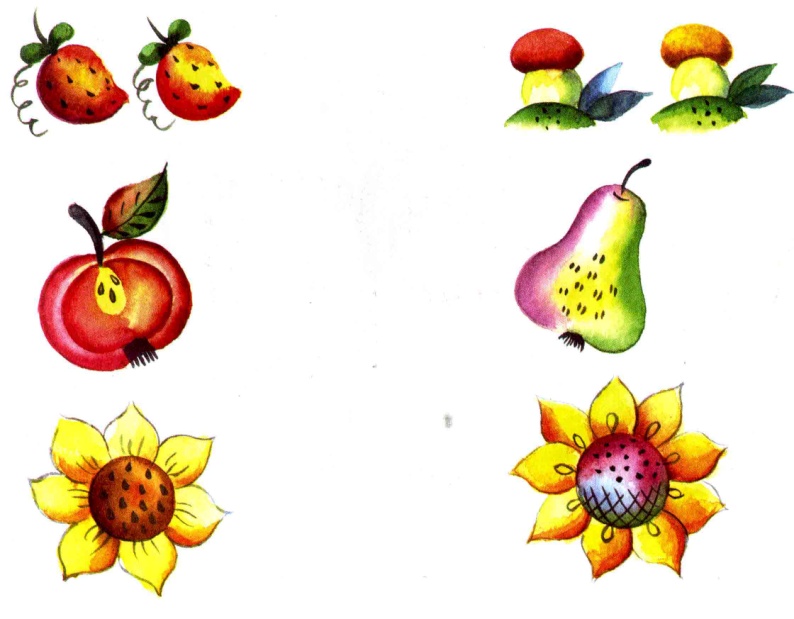 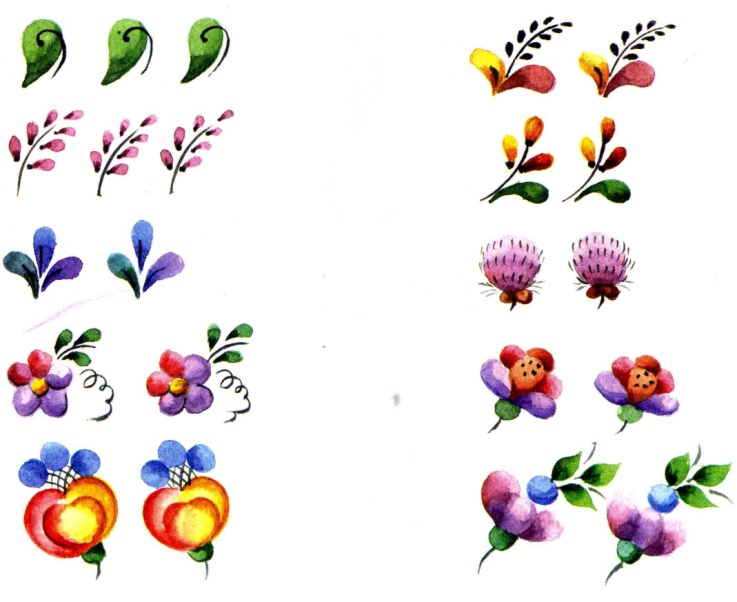 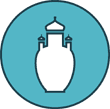 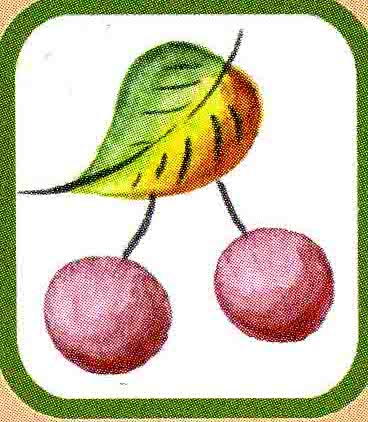 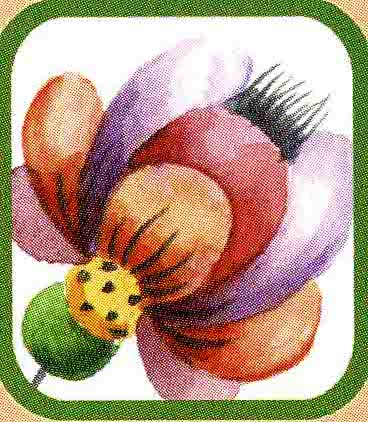 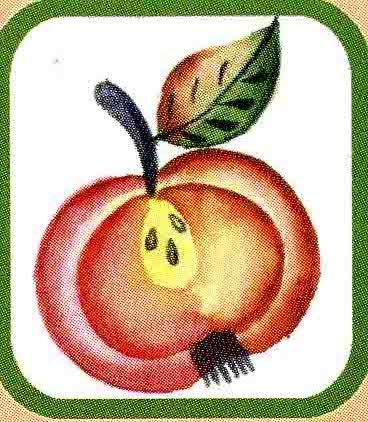 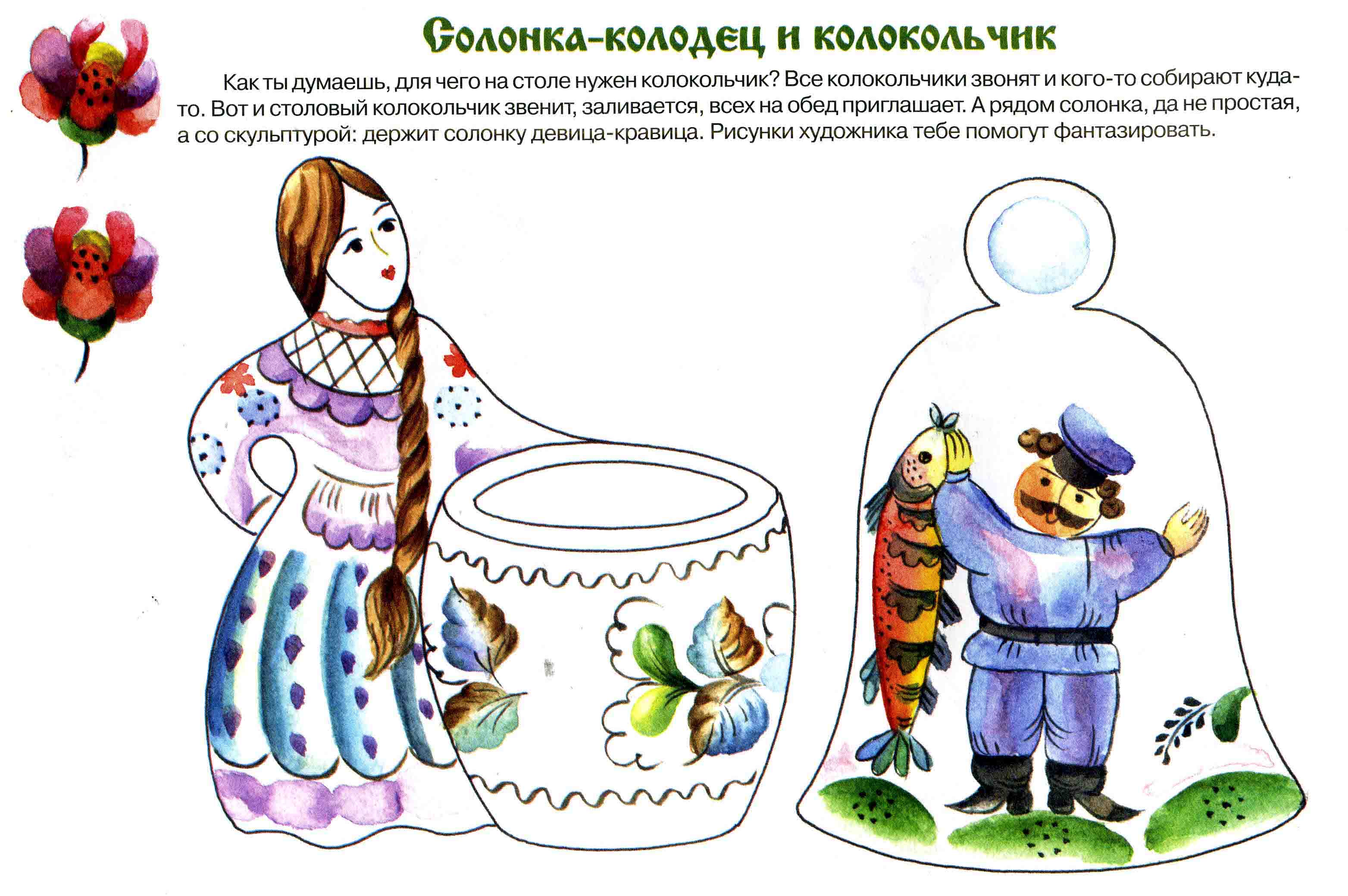 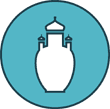 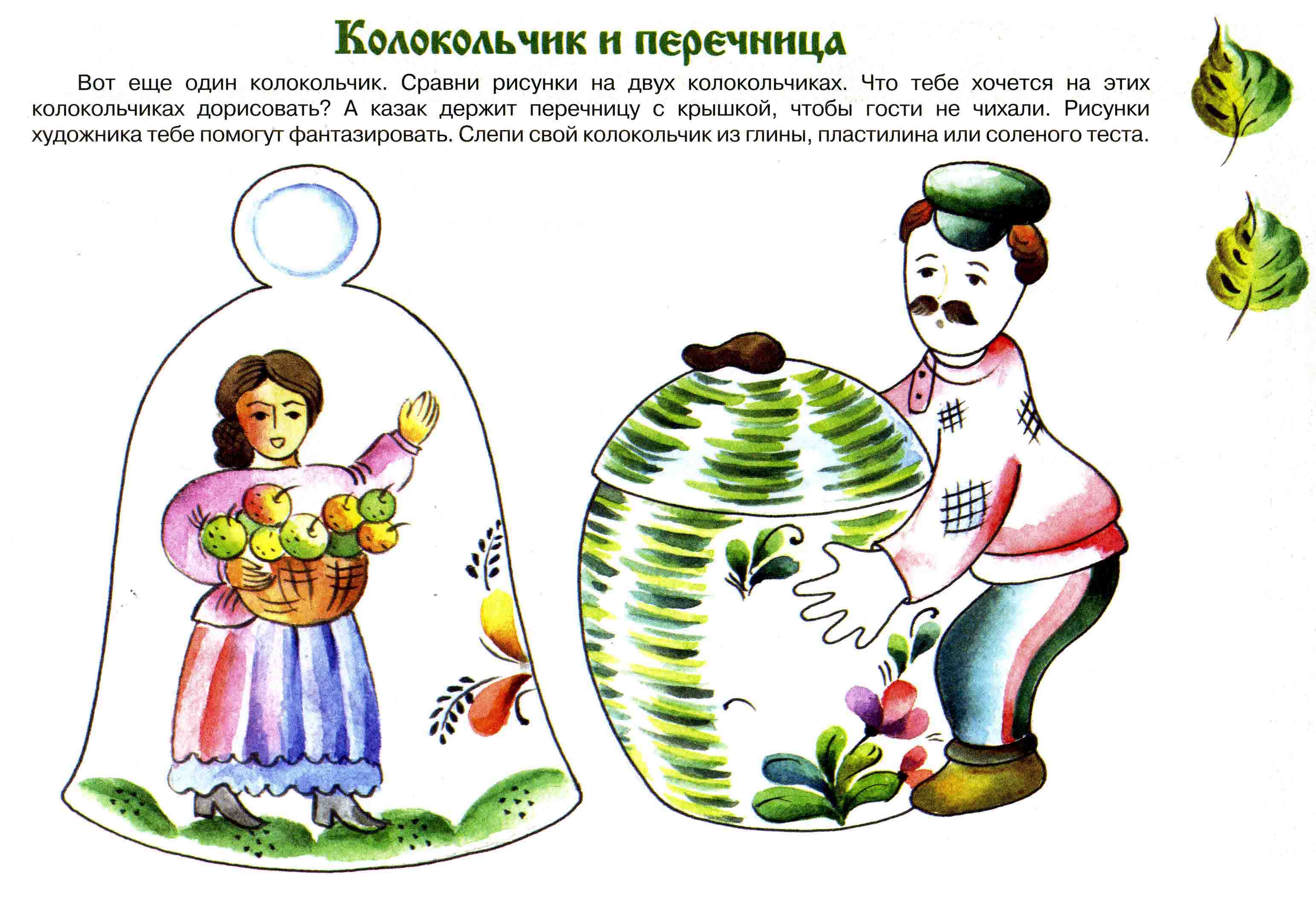 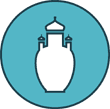 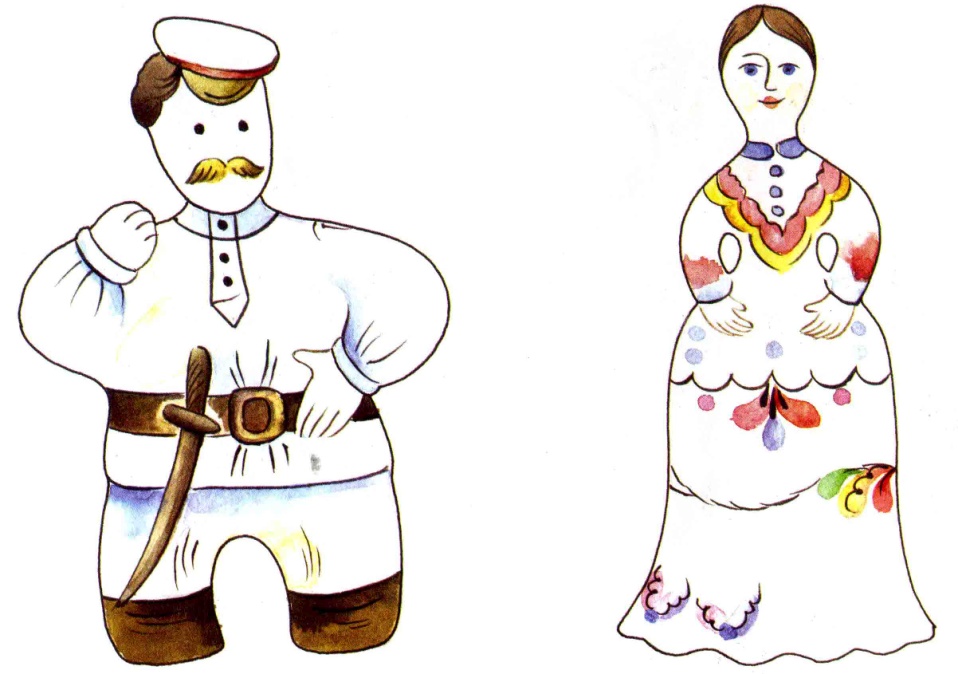 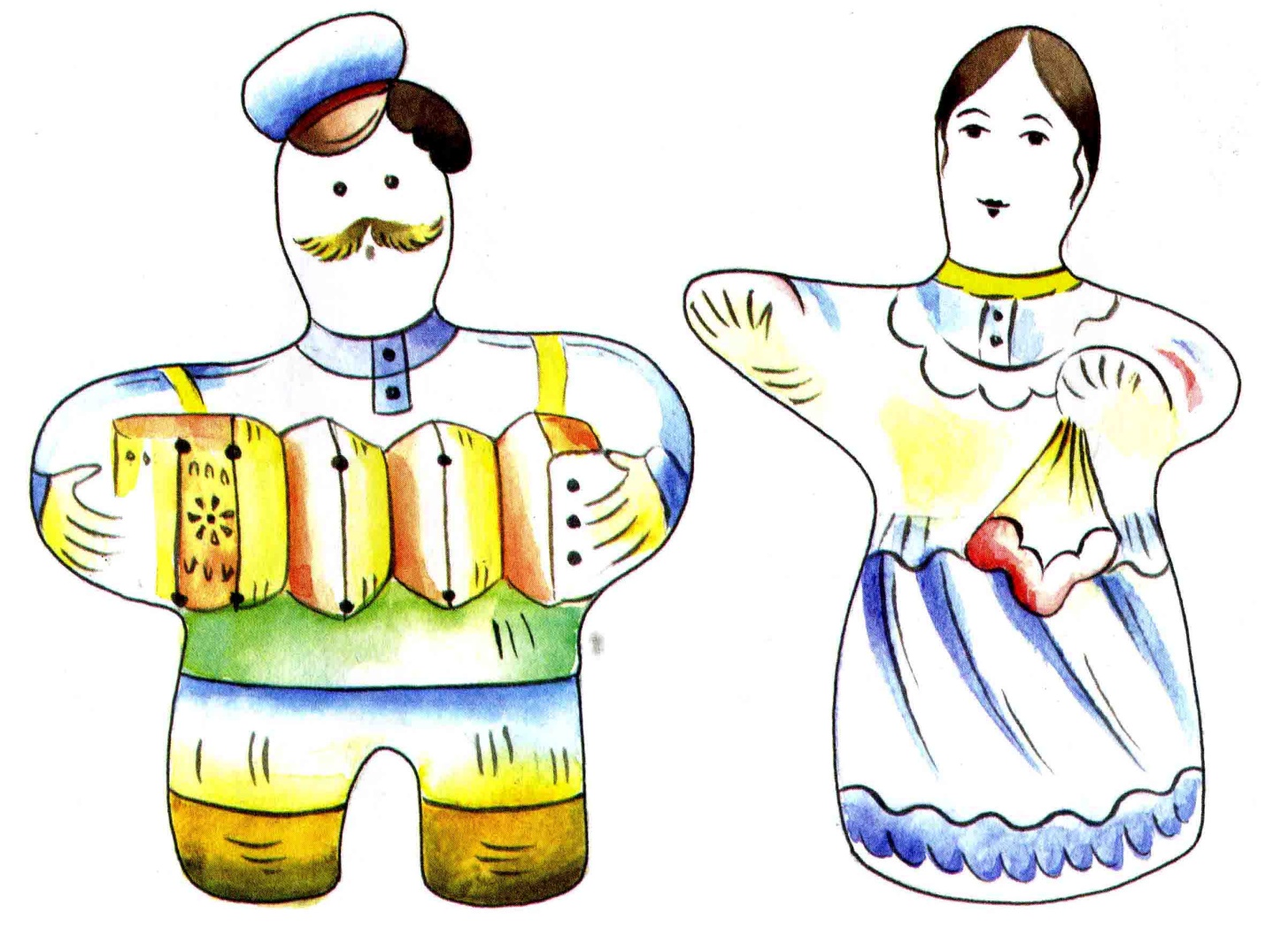 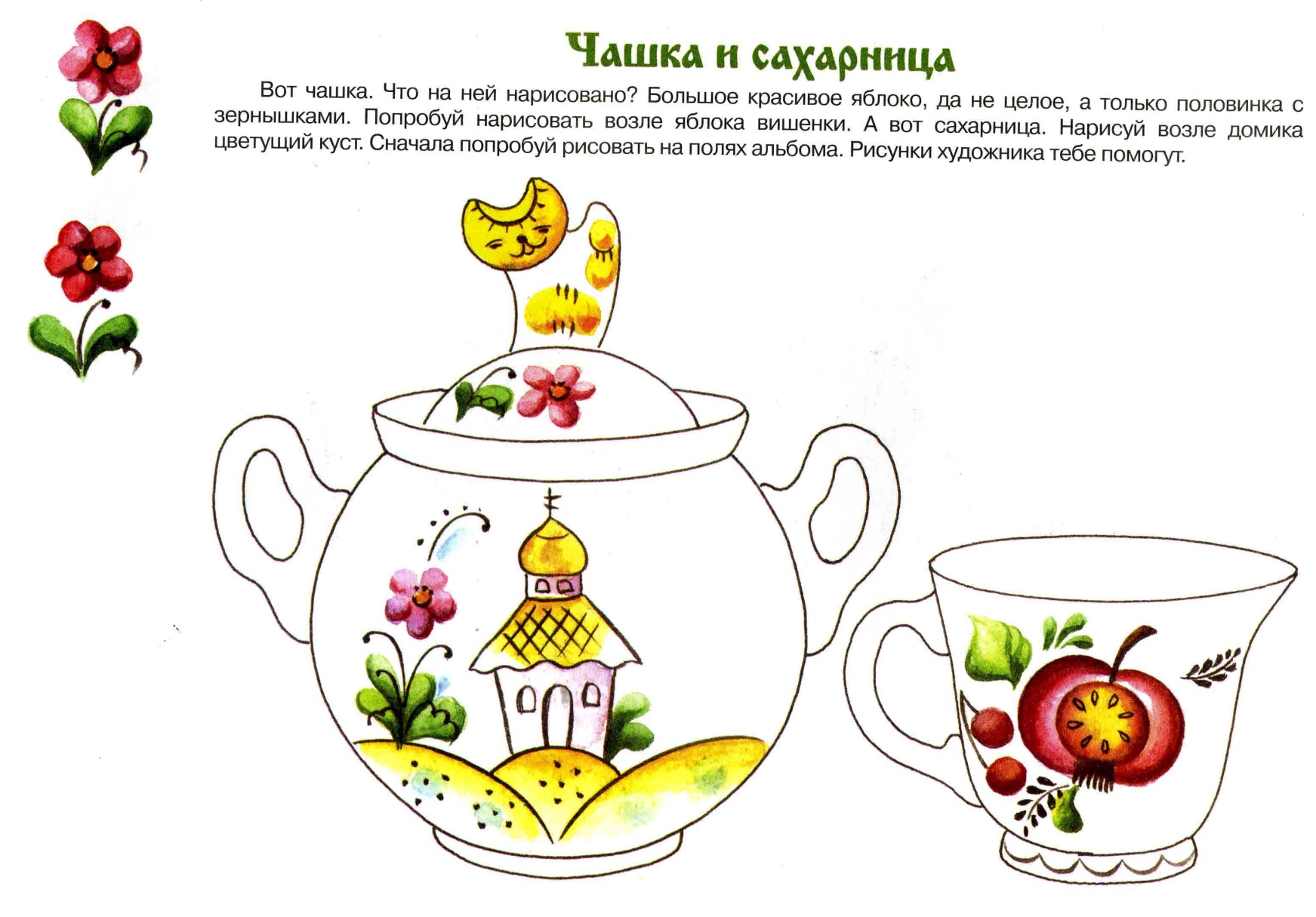 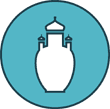 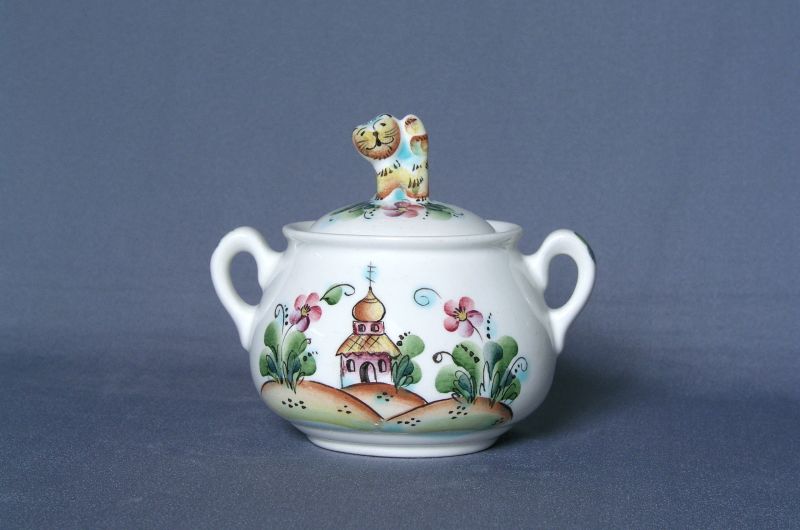 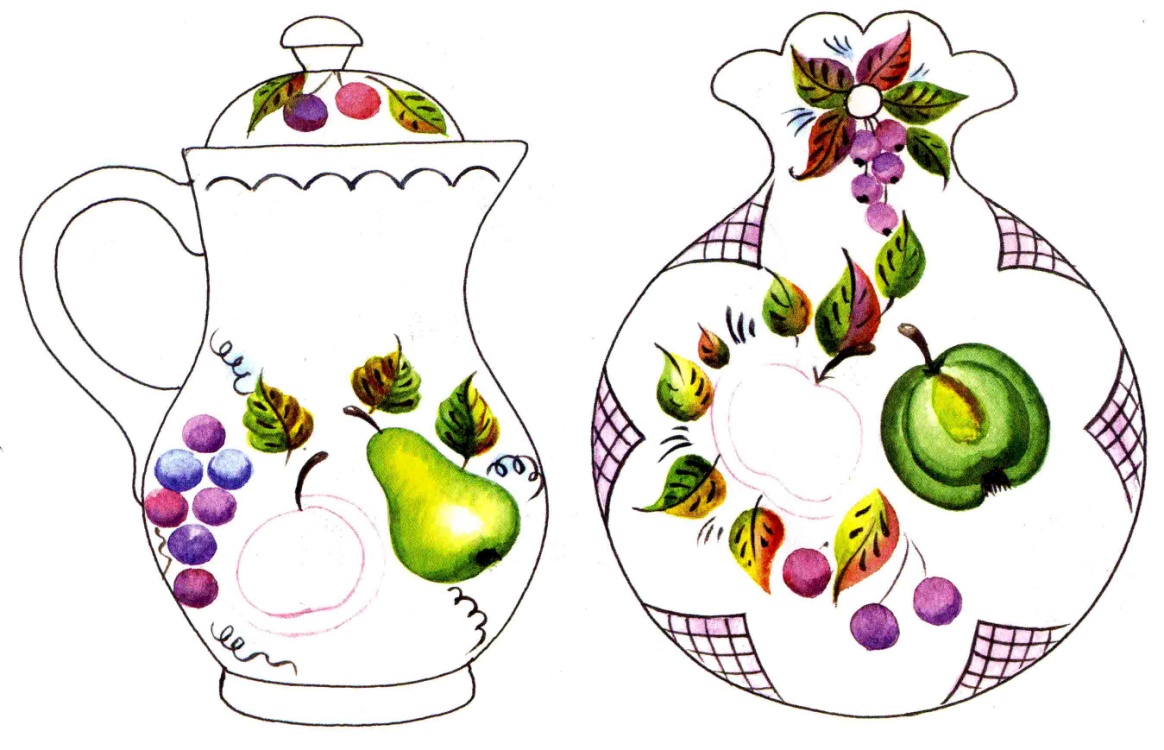 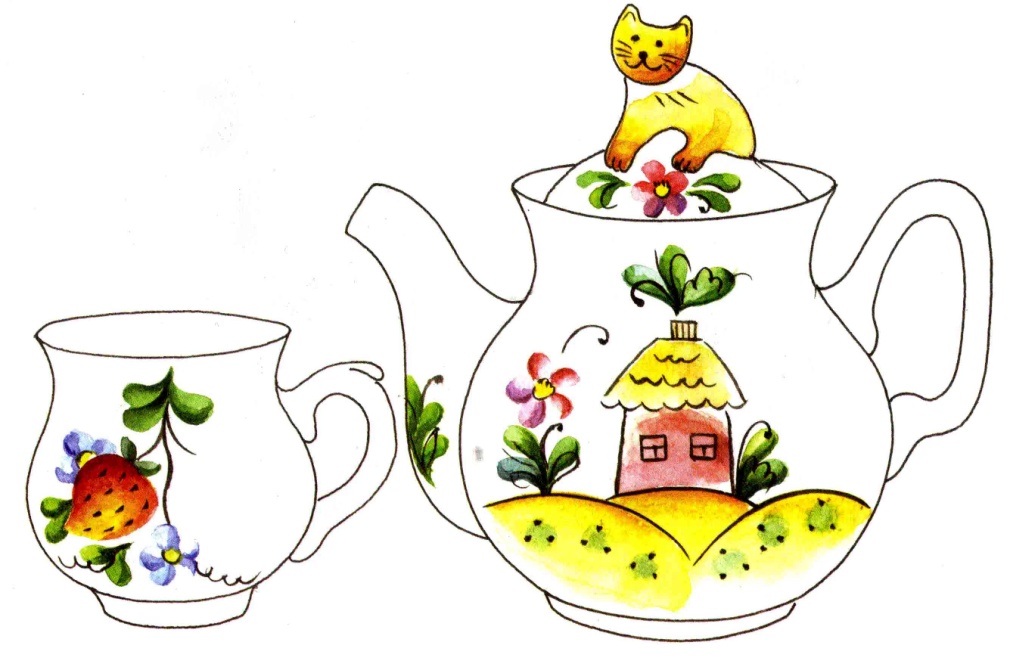 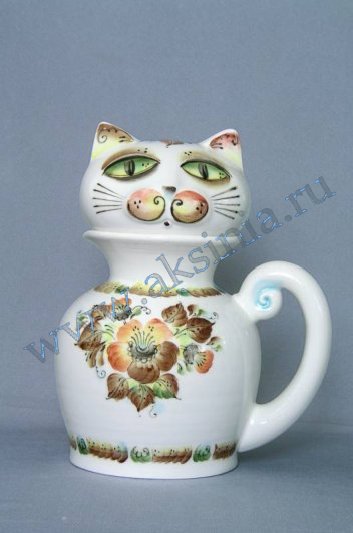 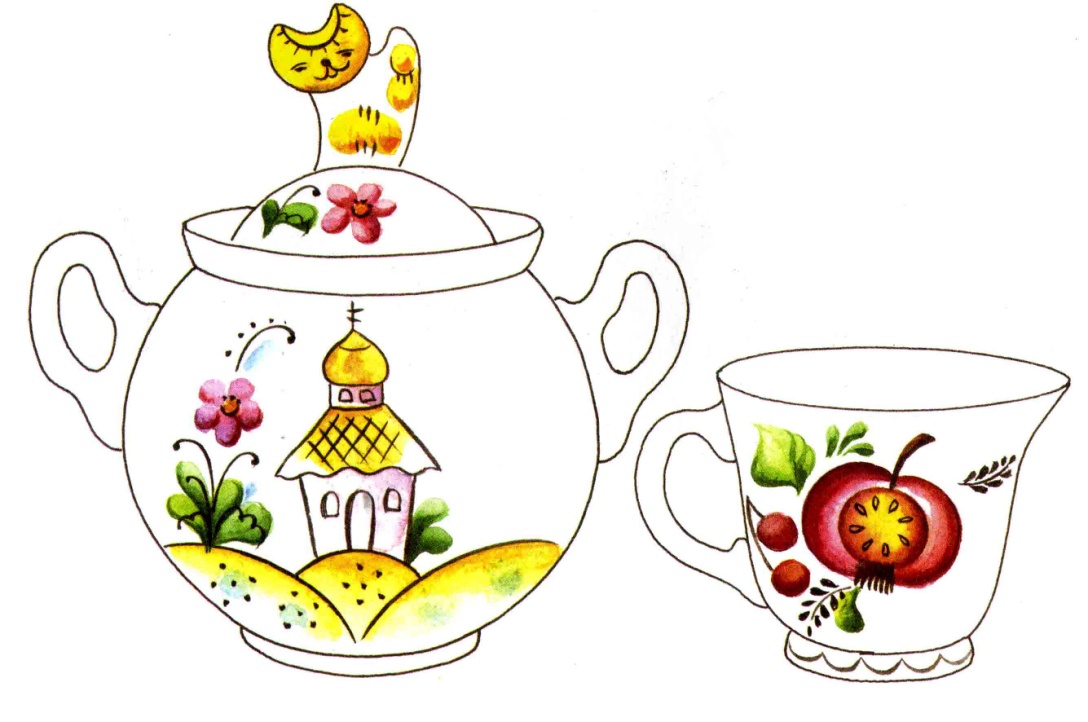 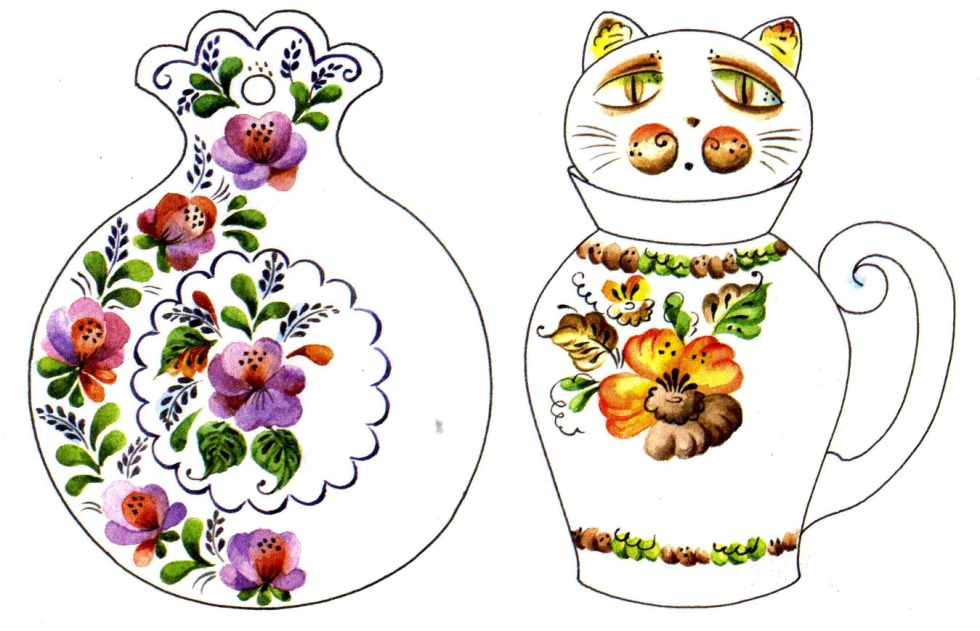 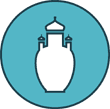 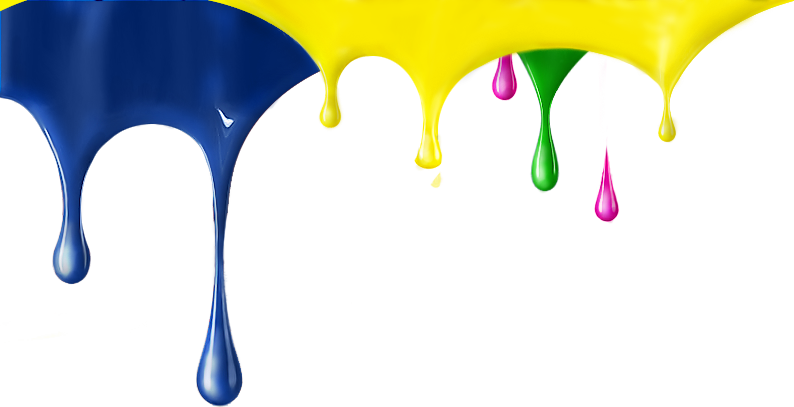 УСПЕХОВ ВАМ!!!
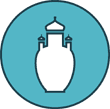 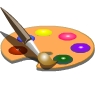